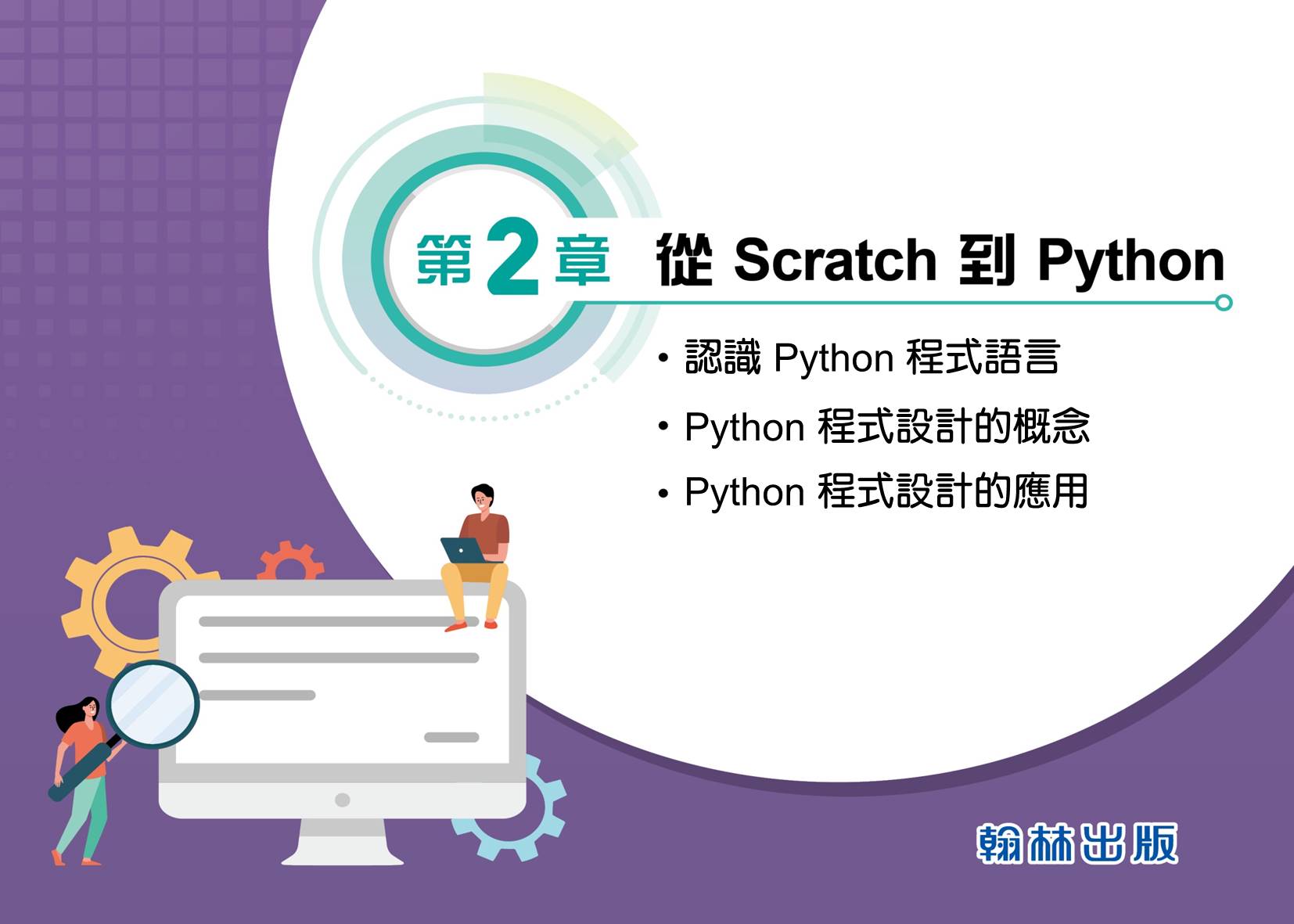 從 Scratch 到 Python
認識Python程式語言
Python
程式設計的概念
Python
程式設計的應用
範例 -你想畫什麼，我來畫給你看
216
有三個選項讓使用者選擇要畫三角形、六邊形或五角星星的圖形。然 後再讓使用者輸入想要的圖形數量，畫出對應的圖形結果。
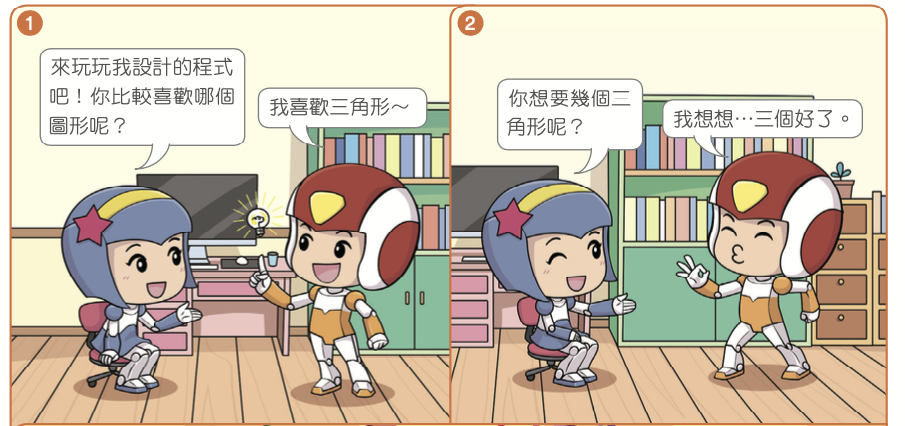 範例 -你想畫什麼，我來畫給你看
216
影片
Python程式設計的應用
有三個選項讓使用者選擇要畫三角形、六邊形或五角星星的圖形。然 後再讓使用者輸入想要的圖形數量，畫出對應的圖形結果。
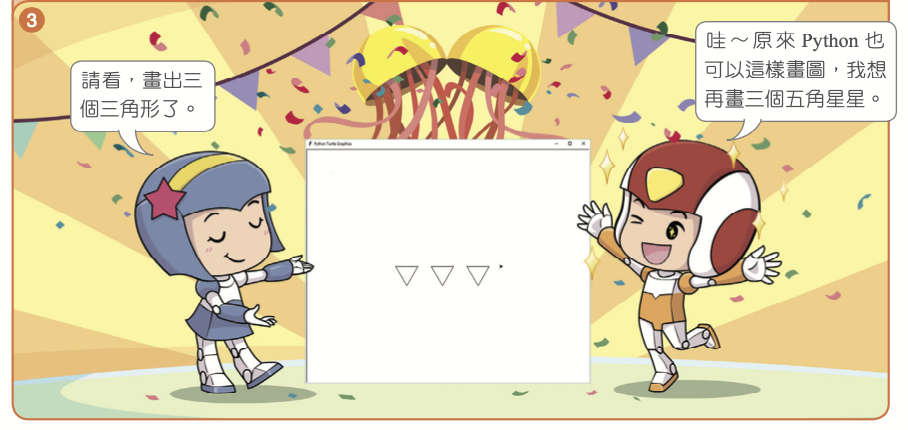 你想畫什麼，我來畫給你看
217
問題分析
1. 如何匯入 turtle 模組，並定位起始位置？
     (1) 如何設定起始位置，並考量畫完圖形時，
           不會超出畫面？
2. 如何產生選單讓使用者輸入數字，
     決定要畫的圖形與數量？     (1) 如何製作選單?
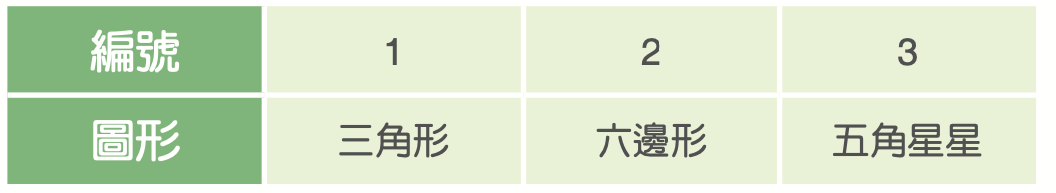 你想畫什麼，我來畫給你看
217
問題分析
3. 如何判斷輸入的數字，分別代表何種圖形？
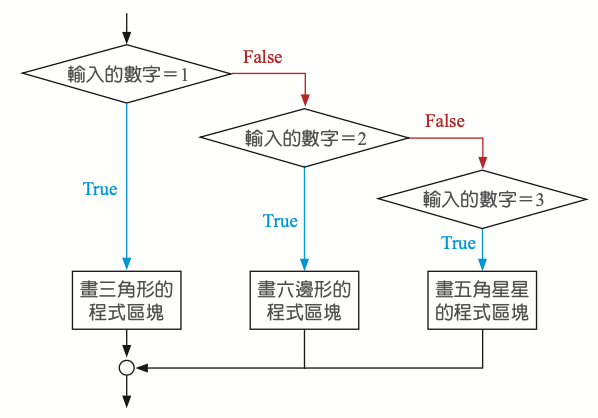 你想畫什麼，我來畫給你看
217
問題分析
4. 如何使用迴圈畫出三角形、六邊形和
    五角星星？




5. 如何使用迴圈達成重複畫圖形的結果？
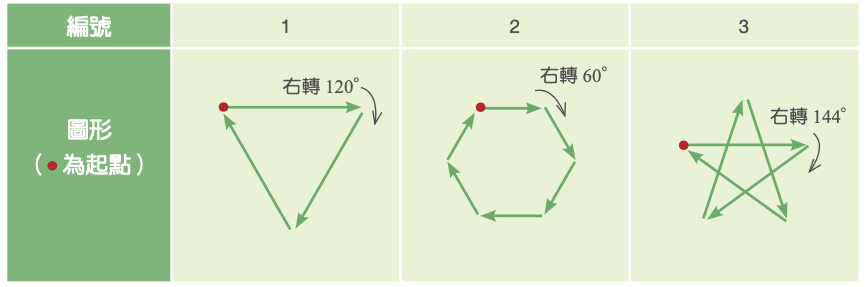 你想畫什麼，我來畫給你看
217
問題分析
用迴圈畫圖形，需旋轉的角度和內角關係如下：
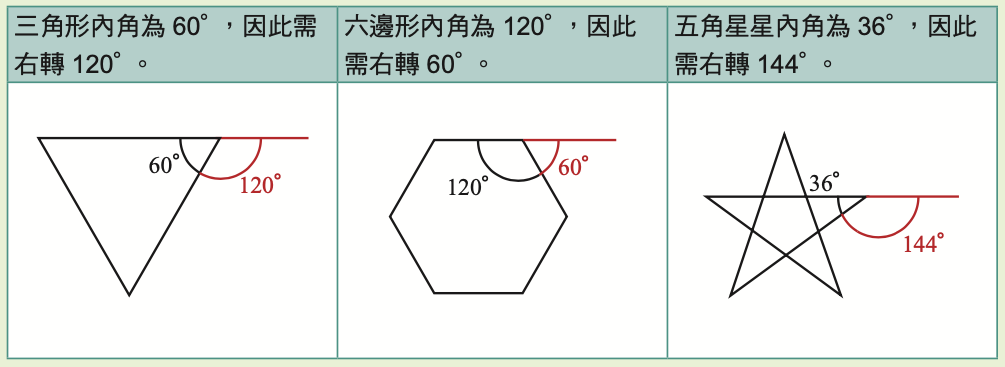 解題步驟
218
1. 如何匯入 turtle 模組，並定位起始位置?
      匯入 turtle 模組，並定位起始位置: 
        1. 匯入 turtle 模組，並提筆。 
        2. 想想看，設定起始位置時，虛線框要填入
             什麼?
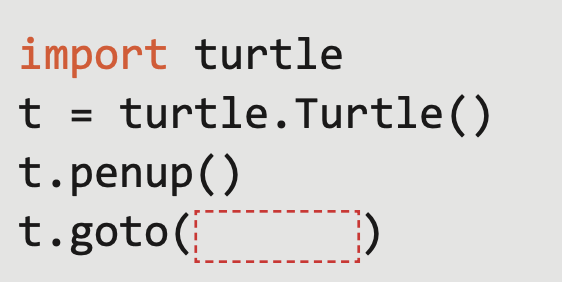 解題步驟
218
1. 如何匯入 turtle 模組，並定位起始位置?
      匯入 turtle 模組，並定位起始位置: 
        1. 匯入 turtle 模組，並提筆。 
        2. 想想看，設定起始位置時，虛線框要填入
             什麼?
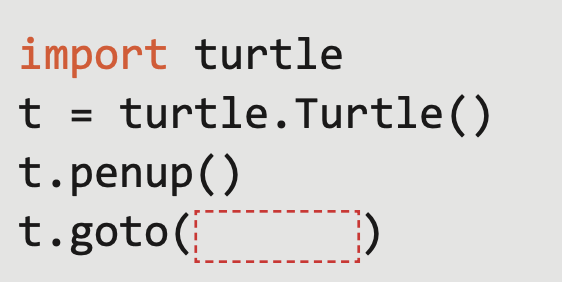 -180, 0
解題步驟
218
2. 如何產生選單讓使用者輸入數字，
     決定要畫的圖形與數量?

   製作選單，並詢問使用者想畫的圖形與數量 : 
     1.設定圖形變數 draw_what 與數量變數 draw_times 。 
      2. 想想看，虛線框要填入什麼?
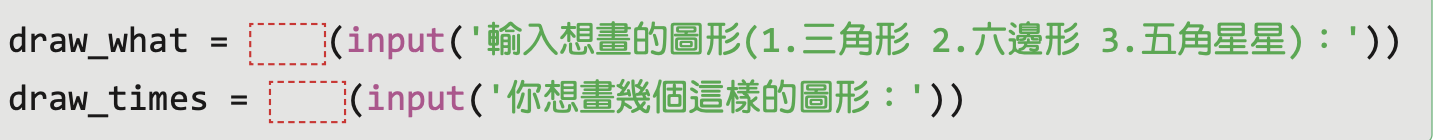 解題步驟
218
2. 如何產生選單讓使用者輸入數字，
     決定要畫的圖形與數量?

   製作選單，並詢問使用者想畫的圖形與數量 : 
     1.設定圖形變數 draw_what 與數量變數 draw_times 。 
      2. 想想看，虛線框要填入什麼?
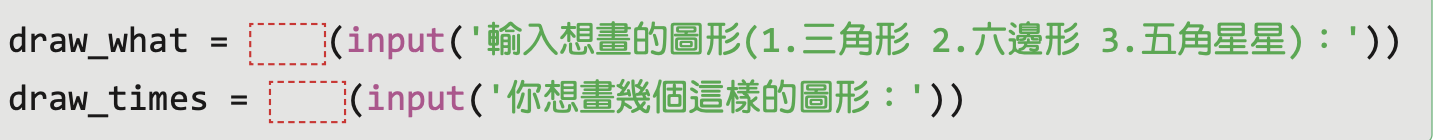 int
int
解題步驟
218
3. 如何判斷輸入的數字，分別代表何種圖形?
    讓程式判斷輸入的數字所代表的圖形: 
     1. 當輸入的數字為 1，對應的圖形為三角形，以此類推。 
      2. 想想看，虛線框要填入什麼?
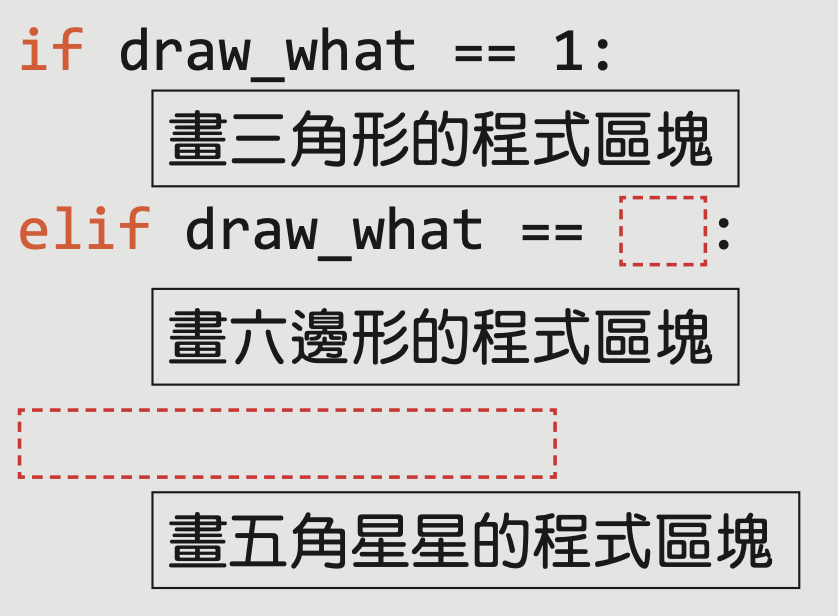 解題步驟
218
3. 如何判斷輸入的數字，分別代表何種圖形?
    讓程式判斷輸入的數字所代表的圖形: 
     1. 當輸入的數字為 1，對應的圖形為三角形，以此類推。 
      2. 想想看，虛線框要填入什麼?
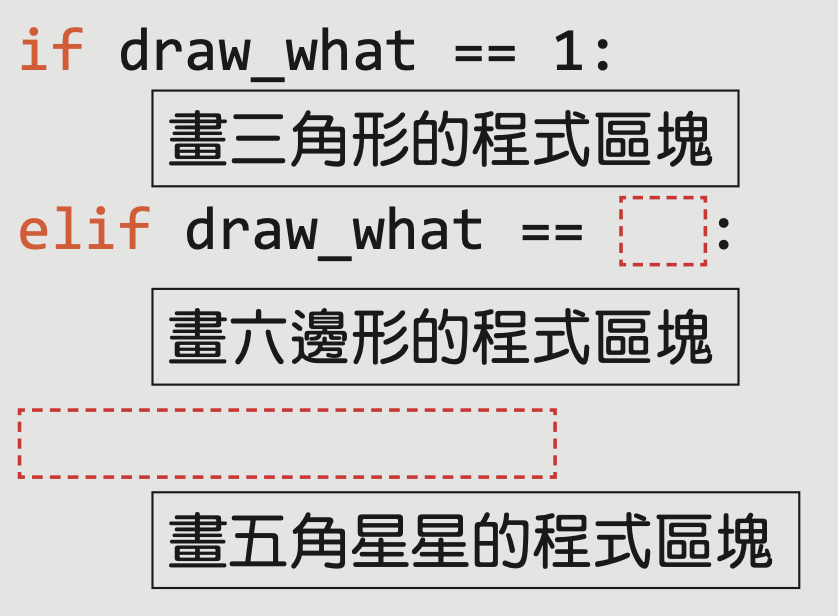 2
elif draw_what == 3:
解題步驟
219
4. 如何使用迴圈畫出三角形、六邊形和五角星星 ?
        撰寫畫三角形、六邊形和五角星星的程式區塊。
         1. 想想看，考量畫布大小，畫出一個三角形時，
               虛線框要填入什麼？ 
          2. 完成畫六邊形和五角星星的程式區塊。
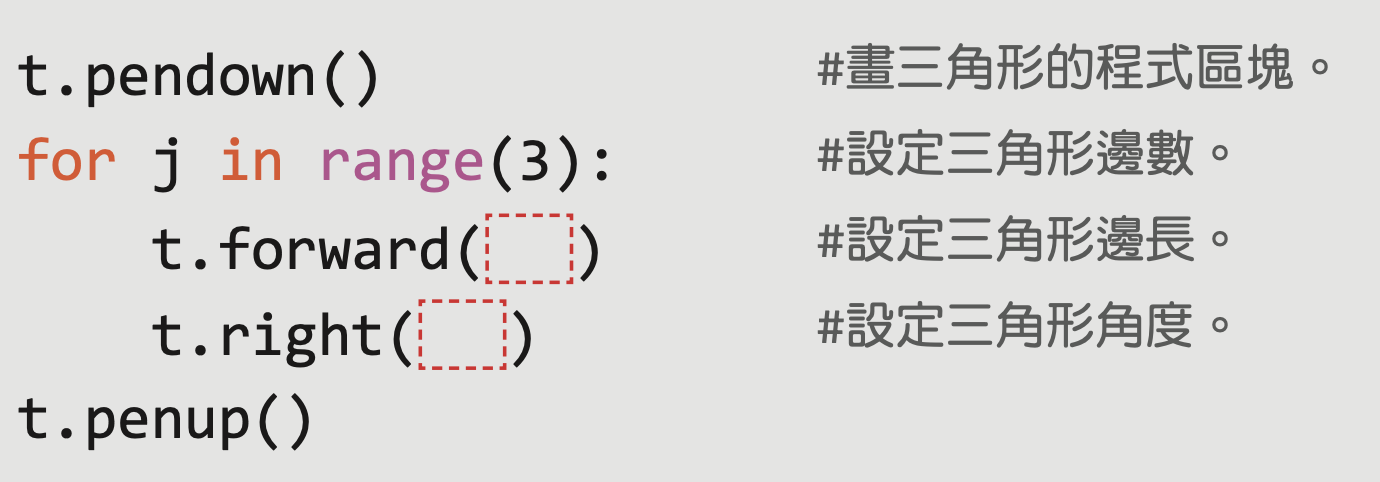 解題步驟
219
4. 如何使用迴圈畫出三角形、六邊形和五角星星 ?
        撰寫畫三角形、六邊形和五角星星的程式區塊。
         1. 想想看，考量畫布大小，畫出一個三角形時，
               虛線框要填入什麼？ 
          2. 完成畫六邊形和五角星星的程式區塊。
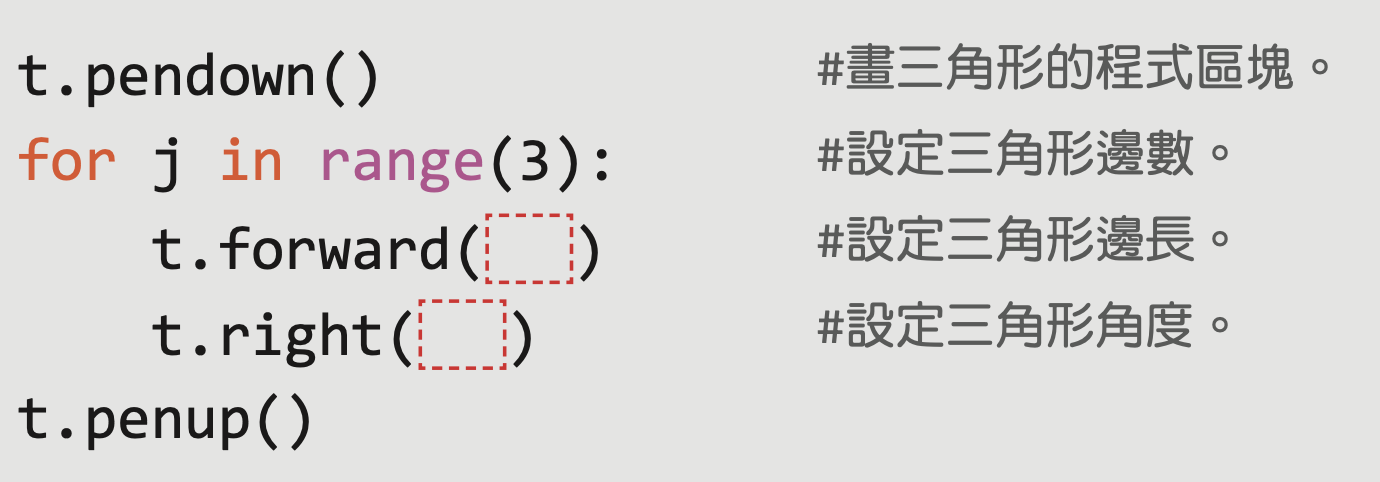 75
120
解題步驟
219
4. 如何使用迴圈畫出三角形、六邊形和五角星星 ?
        撰寫畫三角形、六邊形和五角星星的程式區塊。
             
             六邊形的程式區塊               五角星星的程式區塊
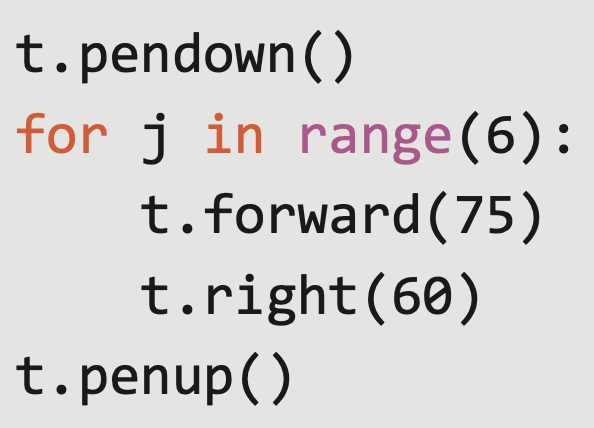 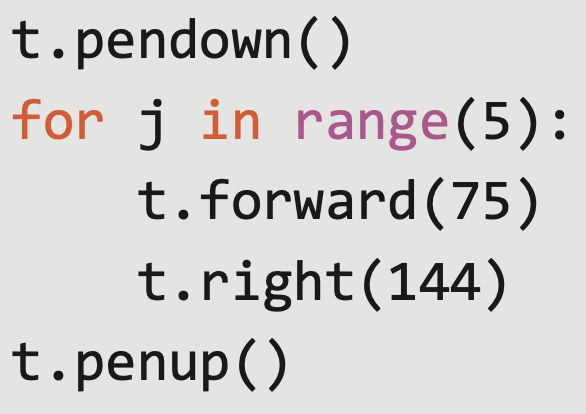 解題步驟
219
5. 如何使用迴圈達成重複畫圖形的結果？
        結合前面兩個步驟，畫出指定數量的圖形。
1. 當畫出一個三角形後，產生固定的間隔，再重
     複畫三角形時，才不會重疊。 
2. 想想看，執行計次式迴圈時，虛線框內要填入
     什麼? 
3. 想想看，設定畫三角形的間隔距離時，虛線框
     要填入什麼? 
4. 請完成畫六邊形和五角星星的間隔距離設定。
解題步驟
219
5. 如何使用迴圈達成重複畫圖形的結果？
        結合前面兩個步驟，畫出指定數量的圖形。
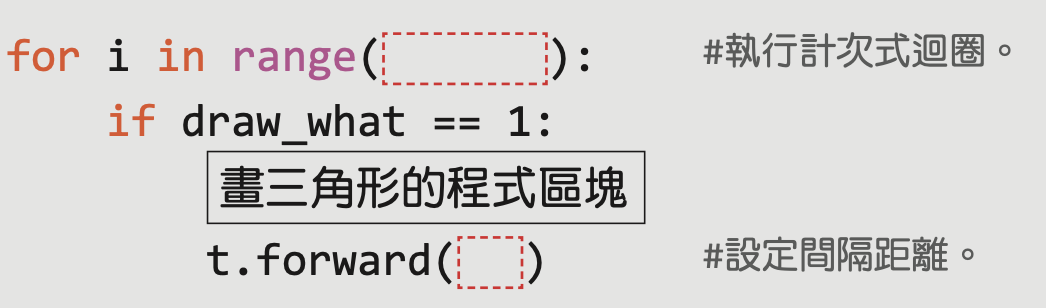 draw_times
160
解題步驟
219
5. 如何使用迴圈達成重複畫圖形的結果？
        結合前面兩個步驟，畫出指定數量的圖形。

                  畫六邊形和五角星星的間隔距離設定:
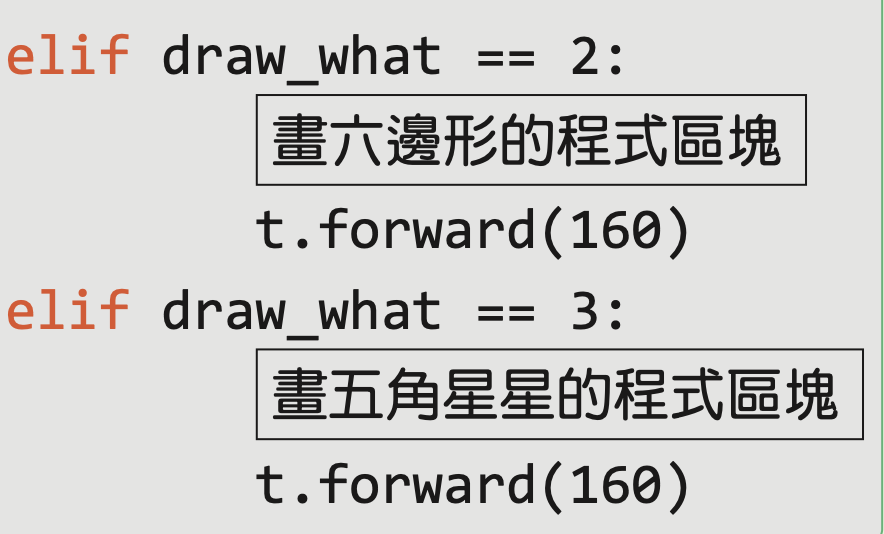 重點回顧
220
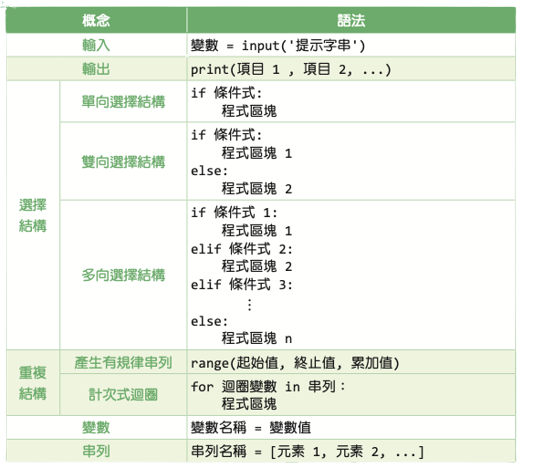 重點回顧
221
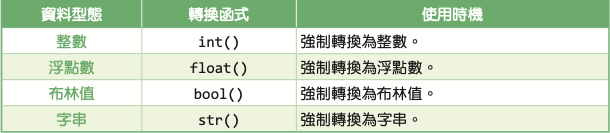 重點回顧
221
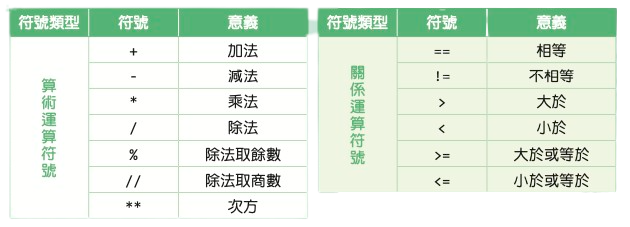 重點回顧
221
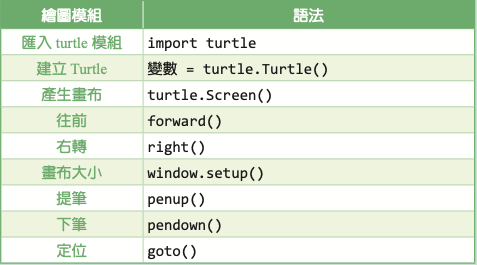 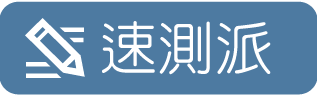 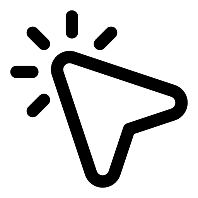 問題與討論
你還想知道什麼?
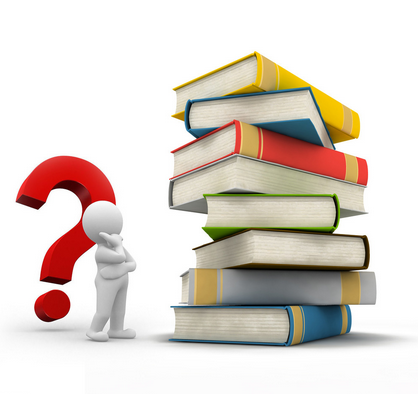 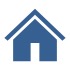 26